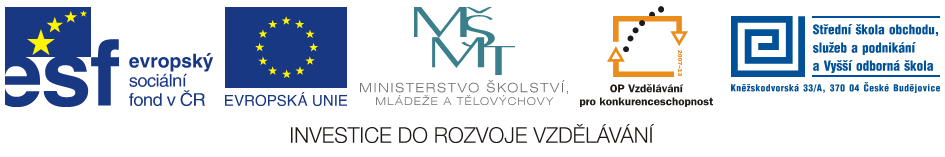 Jméno autora:	 Mgr. Mária Filipová
Datum vytvoření:	 22. 3. 2013 
Číslo DUMu:	 VY_32_INOVACE_19_AJ_ACH
Ročník:   	                   1. – 4. ročník 
Vzdělávací oblast:	 Jazyk a jazyková komunikace
Vzdělávací obor:	 Anglický jazyk
Tematický okruh:  	 odborná slovní zásoba pro studenty aplikované chemie 
Klíčová slova:       	 kleště, kahan, hustoměr, chladič


Metodický list/anotace:
Materiál slouží k seznámení se základní odbornou slovní zásobou pro studenty oborů  Aplikovaná chemie. Jedná se zejména o termíny z oblasti biologie a chemie. 
Studenti odhadují na základě svých znalostí význam slov. V případě potřeby pracují se slovníkem.
Laboratory equipment 2
Examples of lab equipment
brown glass jars
cooler
adapters
tongs
pipets
aerometer
tripod
brown glass jars
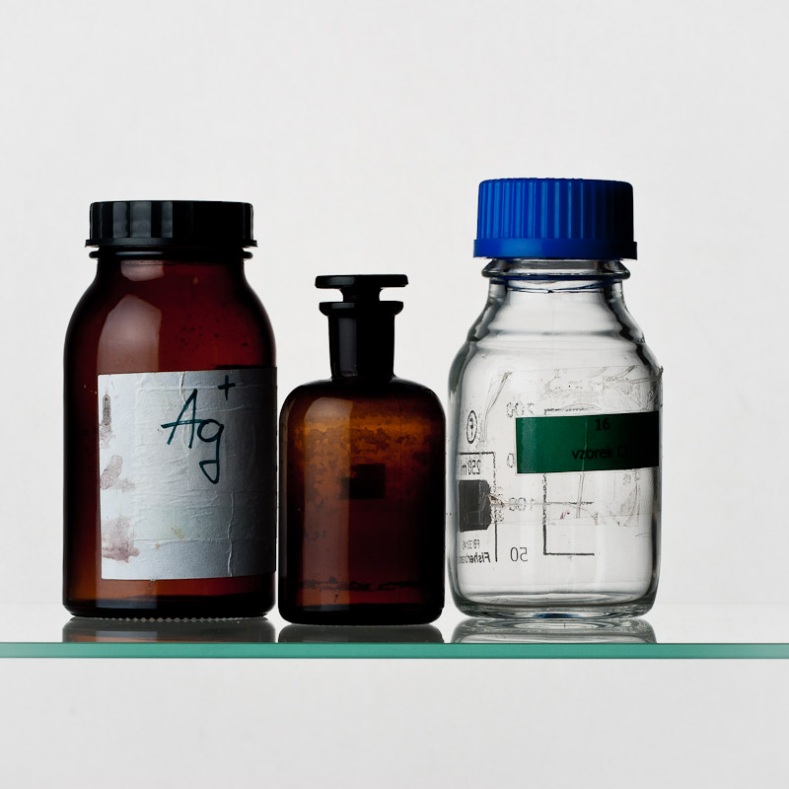 laboratory glass cooler
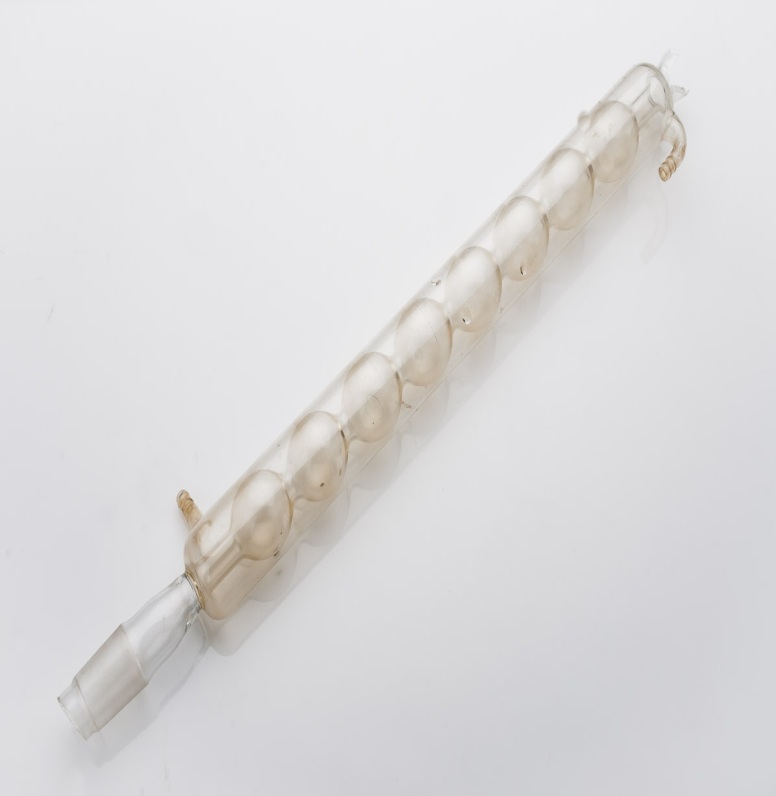 glass adapters
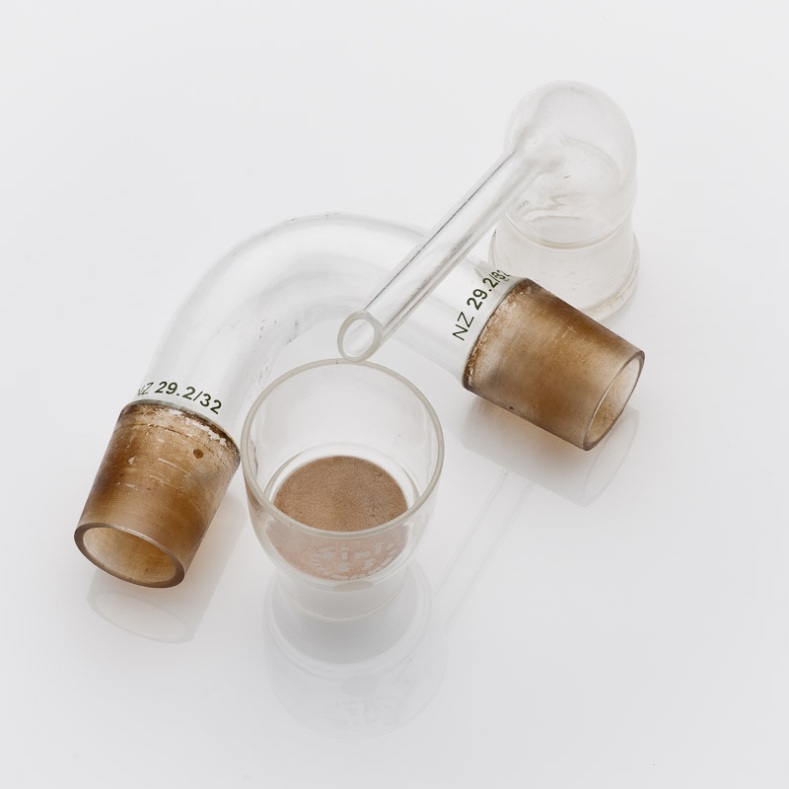 ceramic dish
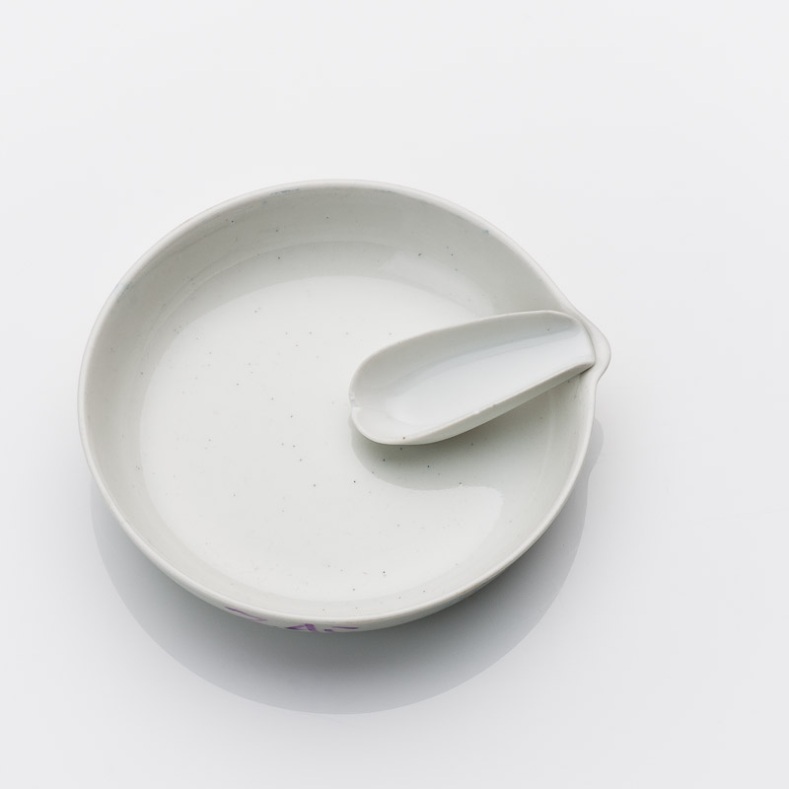 pipette
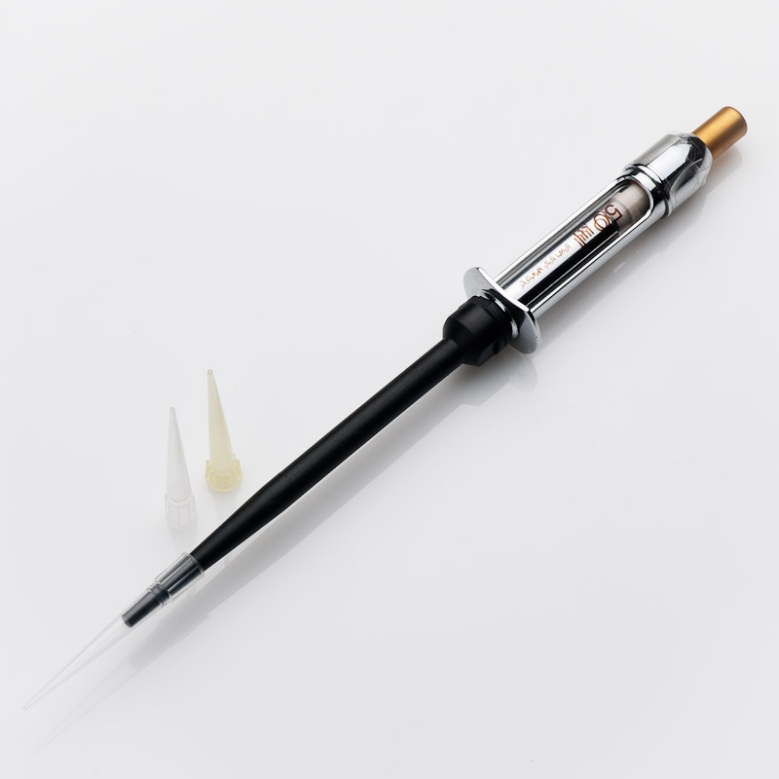 laboratory tongs
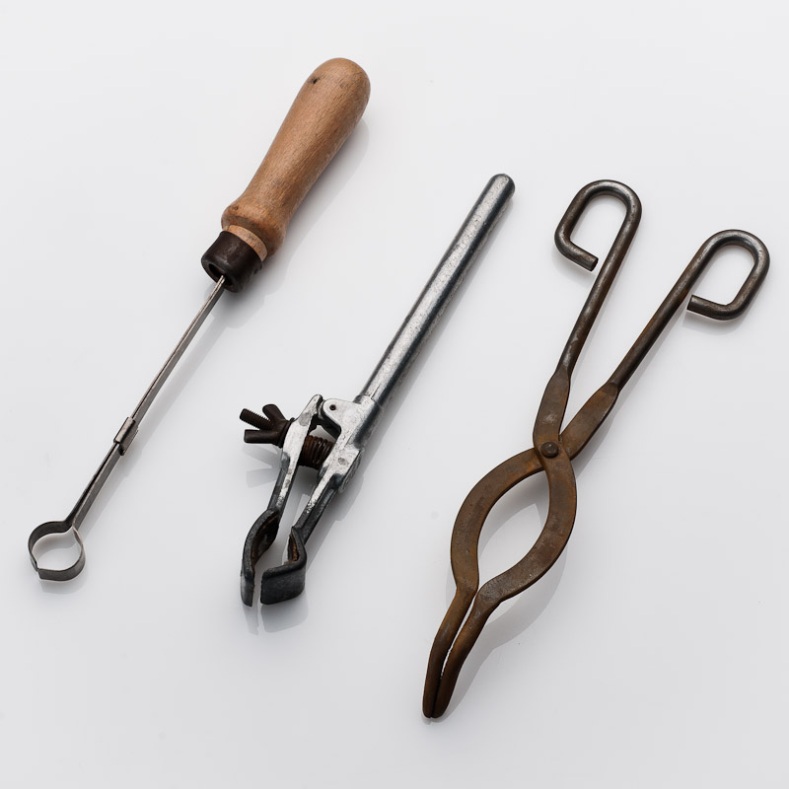 brown jar for liquid chemicals
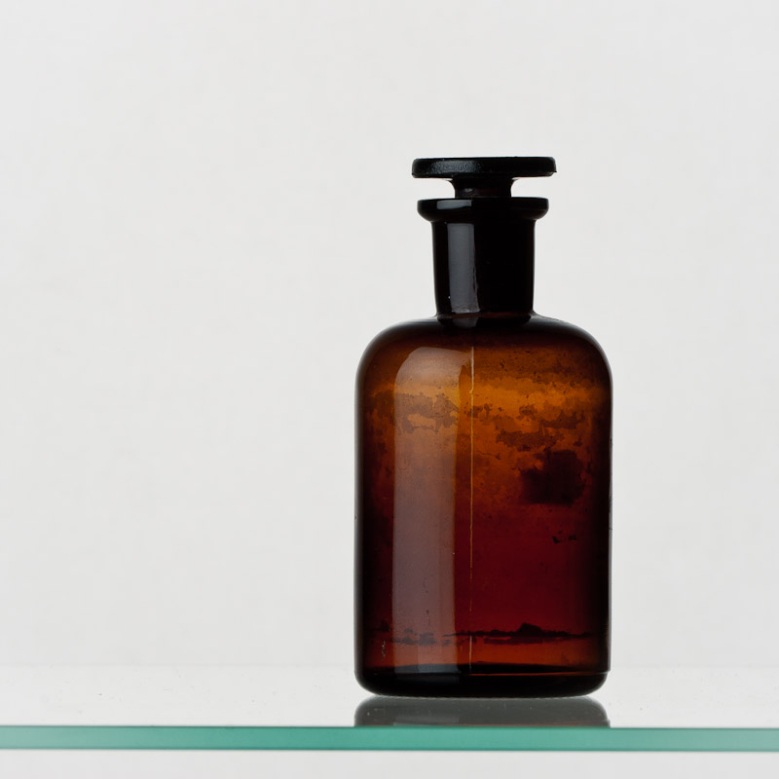 aerometer
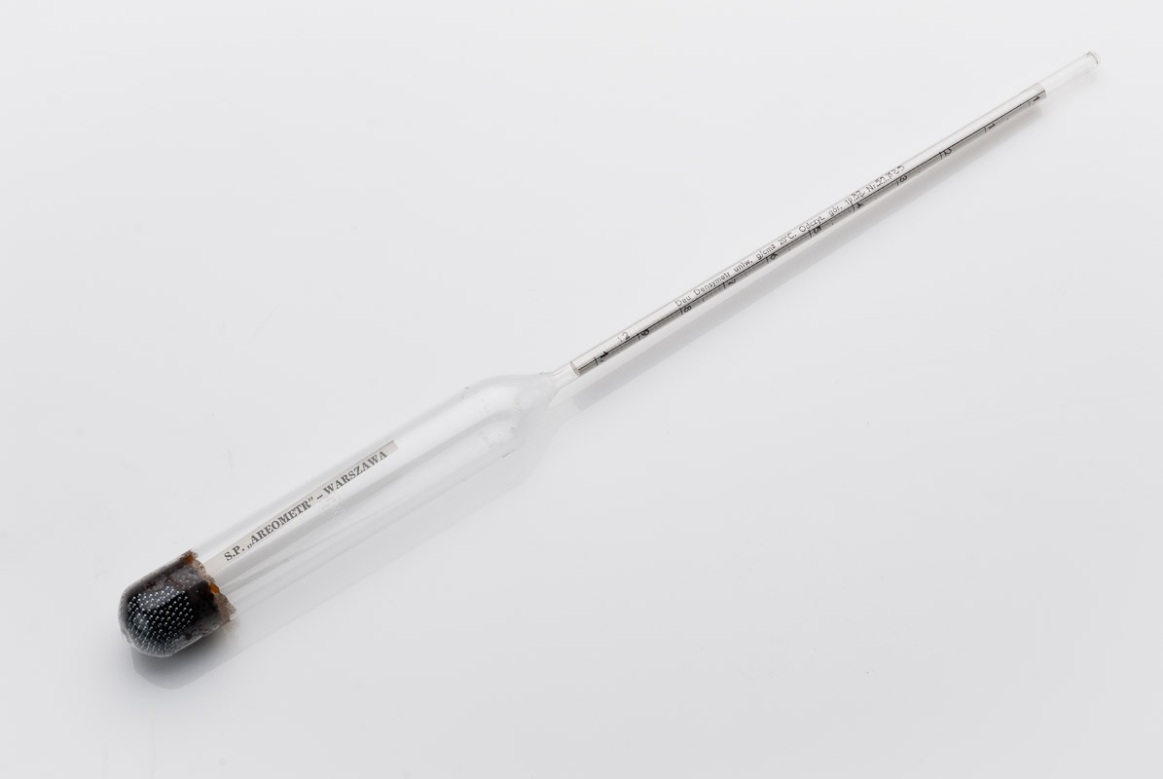 laboratory tripod
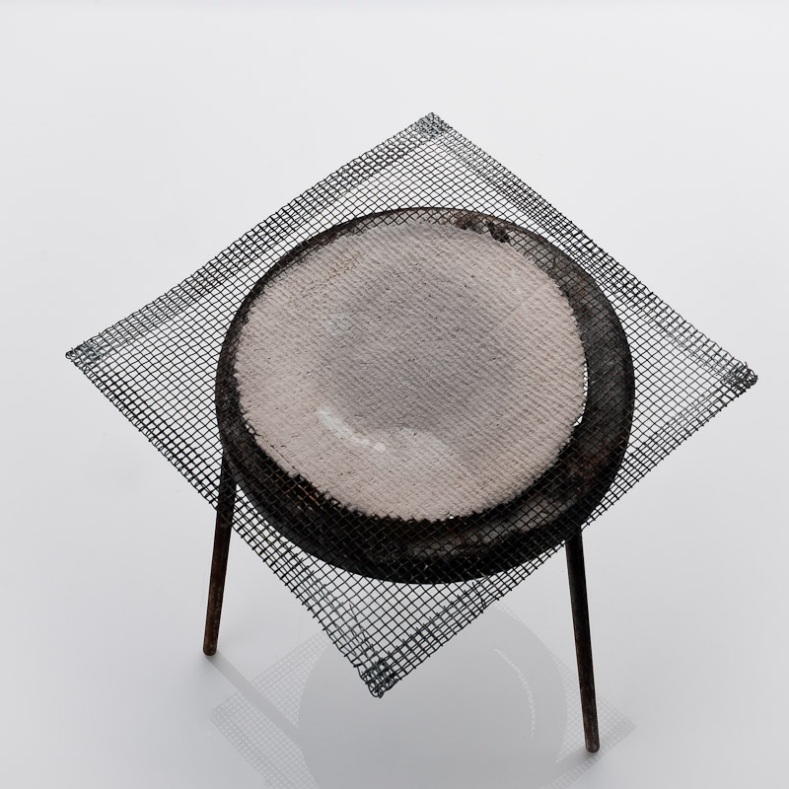 Citace
Foto autor.
Literatura
Wikipedia: the free encyclopedia [online]. San Francisco (CA): Wikimedia Foundation, 2001-2013 [cit. 2013-06-06]. Dostupné z:http://en.wikipedia.org/wiki/Main_Page 
ScienceLab.com: Chemicals & Laboratory Equipment [online]. 1997 - 2005 [cit. 2013-06-24]. Dostupné z: http://www.sciencelab.com/